区域协同教研的模式与步骤
北京师范大学现代教育技术研究所
http://lcell.bnu.edu.cn/
2012年4月5日
提纲
学习元的概念
学习元（Learning Cell）中“元”有两层含义
指“元件”，按照辞海中的解释即“机器、仪器的组成部分，其本身常由若干零件构成，可以在同类产品中通用”，此处的“元”特指学习元的微型化和标准性，即学习元可以成为更高级别学习资源的基本组成部分；
指“元始”，也就是开始的意思，即从无到有、从有到小、从小到大、从大到强、从强到久的过程，此处的“元”反应了学习元具有类似神经元不断生长、不断进化的功能，其本质指的是学习元的智能性、生成性、进化性和适应性。
详细请参见：http://lcell.bnu.edu.cn/index_learningCellIntroduce.jsp
Learning Cell http://lcell.bnu.edu.cn/index.jsp
3
学习元的概念
学习元被定义为
一种具有可重用特性支持学习过程信息采集和学习认知网络共享，可实现自我进化发展的微型化、智能性的数字化学习资源。
简答来说，学习元是：
在学习内容的基础上，附加了语义描述信息、学习活动、学习工具和人际网络等要素，能够更好的促进有效学习的数字化学习资源。
学习元的结构模型
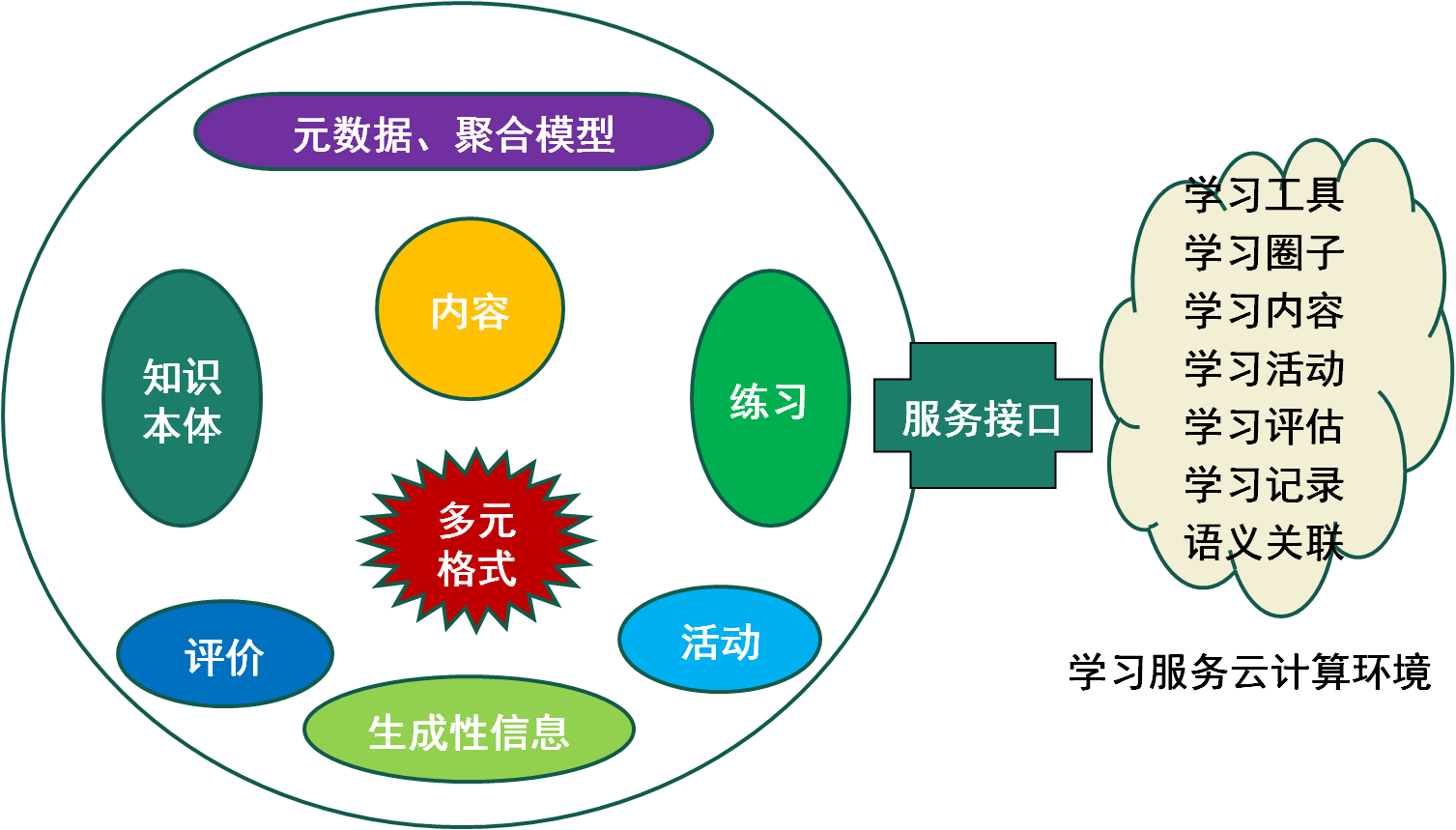 学习元结构模型
学习元特色功能（1）
个人知识转化为集体知识，加快资源更新的速度，人人教，人人学
知识协同建构，资源共建共享
内容的协同编辑
语义信息的协同编辑
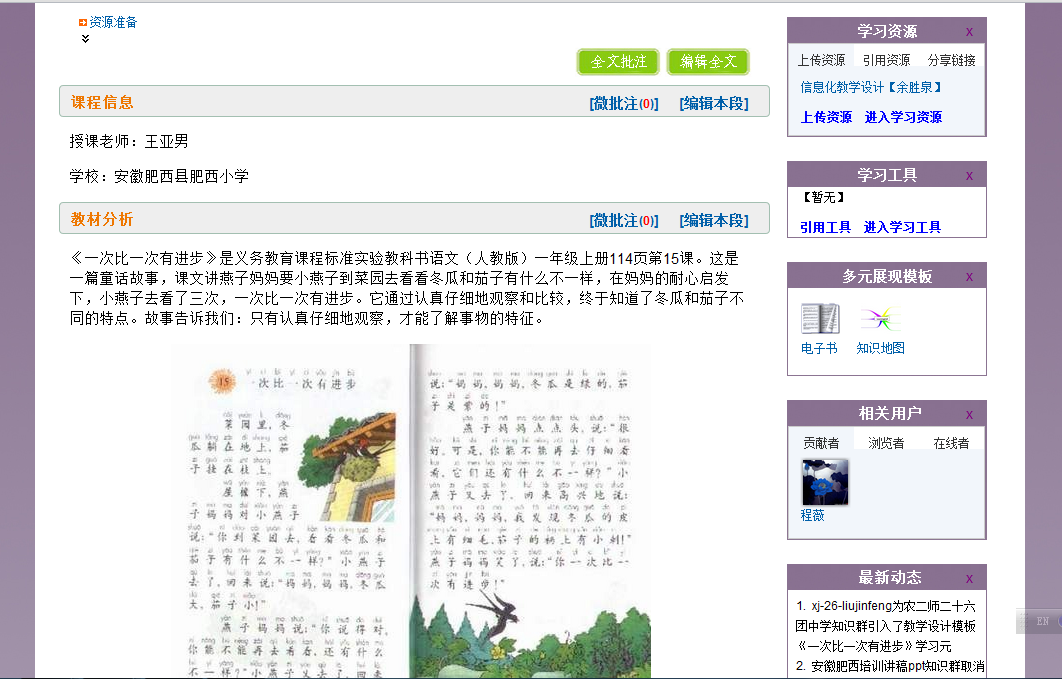 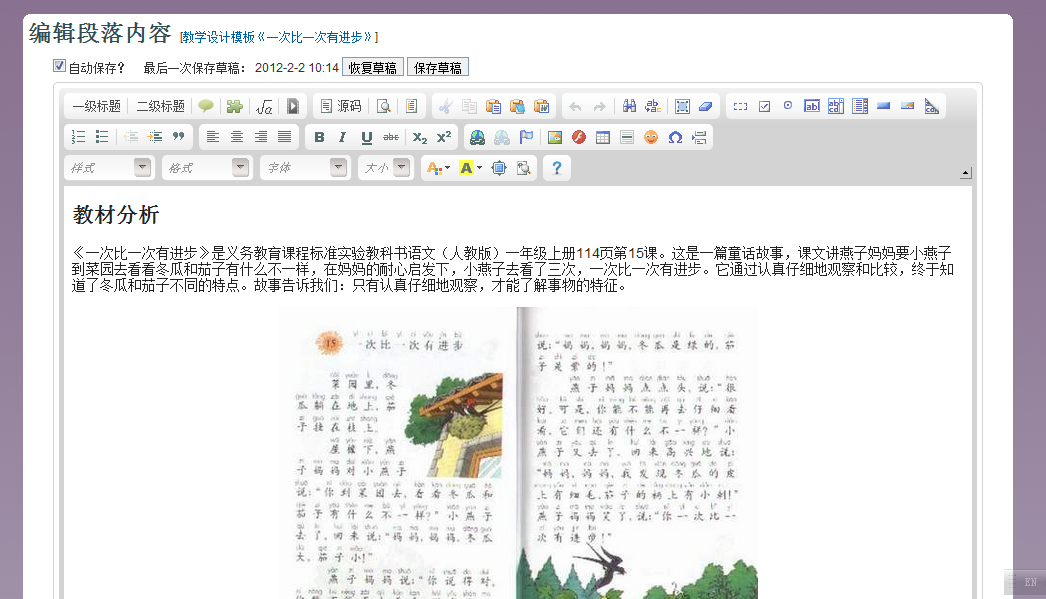 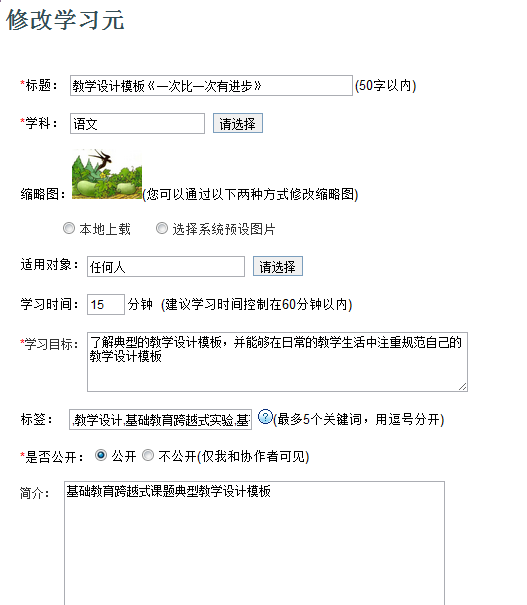 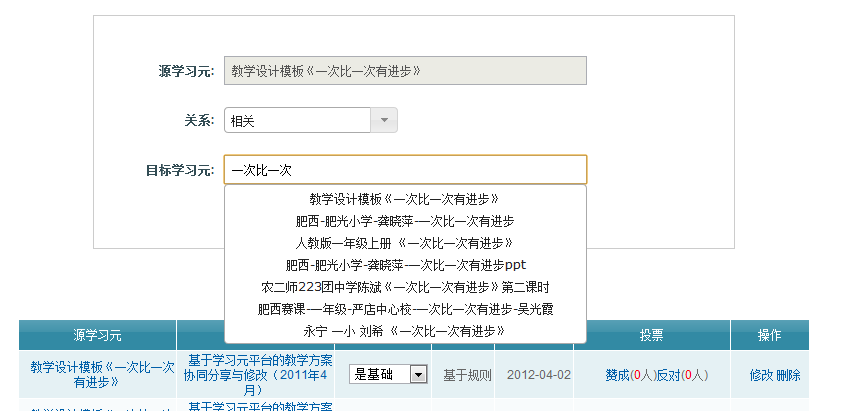 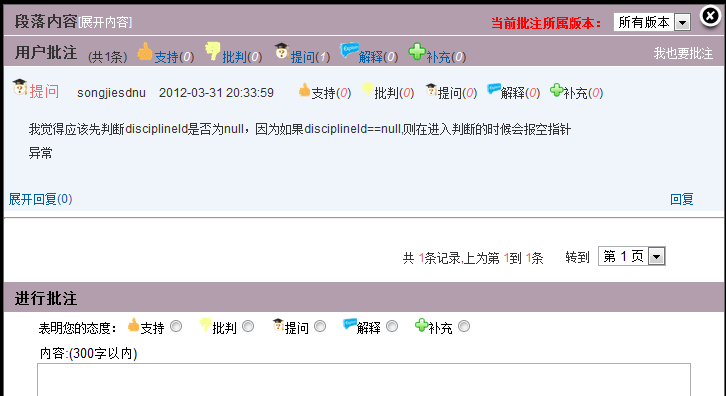 学习元特色功能（2）
学习内容与学习活动的无缝融合
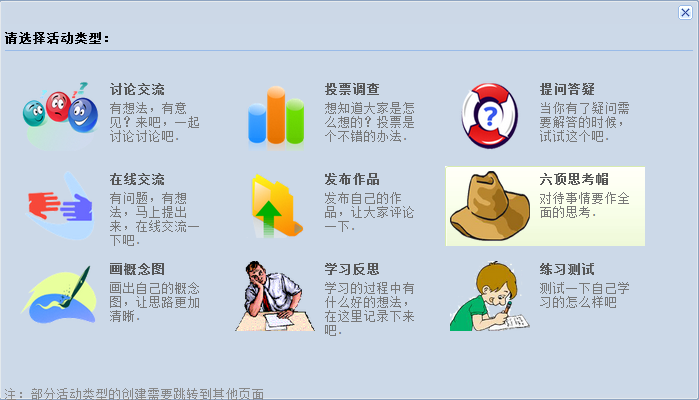 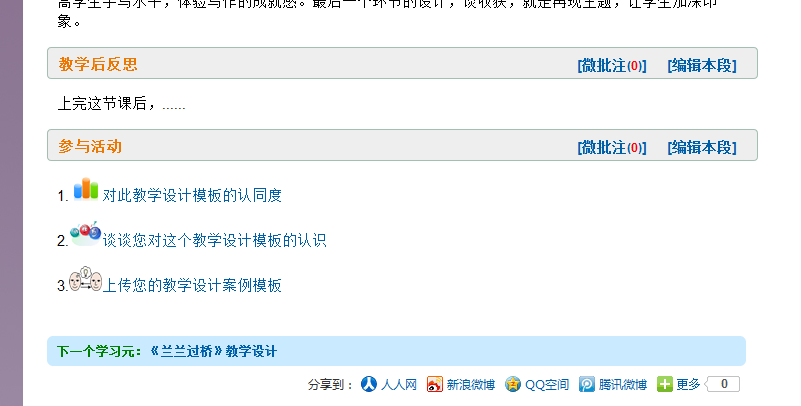 促进学习者与学习内容的深度交互
学习元特色功能（3）
学习就是连接的过程，就是构建网络的过程，人是一种比学习内容本身更重要的资源
社会认知网络分享
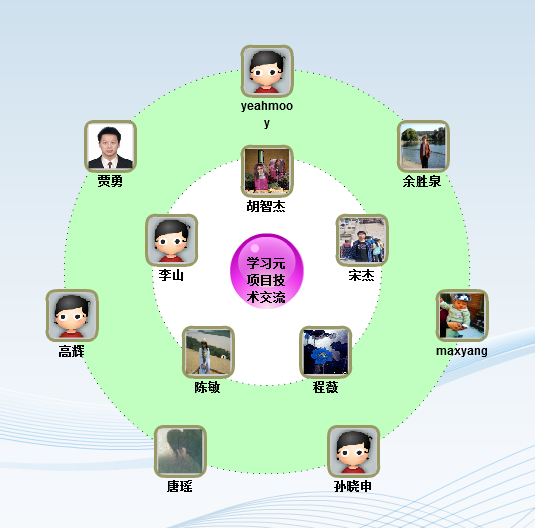 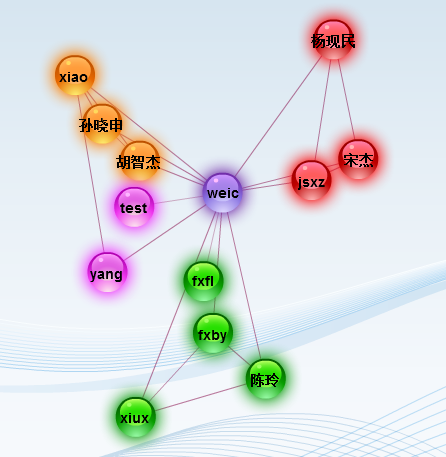 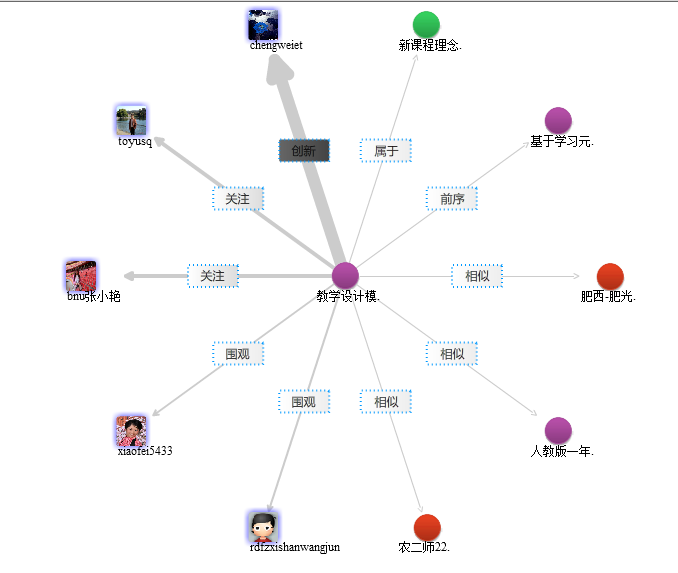 学习元特色功能（4）
任何学习者都可以像科学家一样探究知识的发展；知识朝着正确的方向发展进化
学习资源不断进化与发展
通过历史版本，了解资源进化的过程
通过资源聚合，形成资源库+知识库
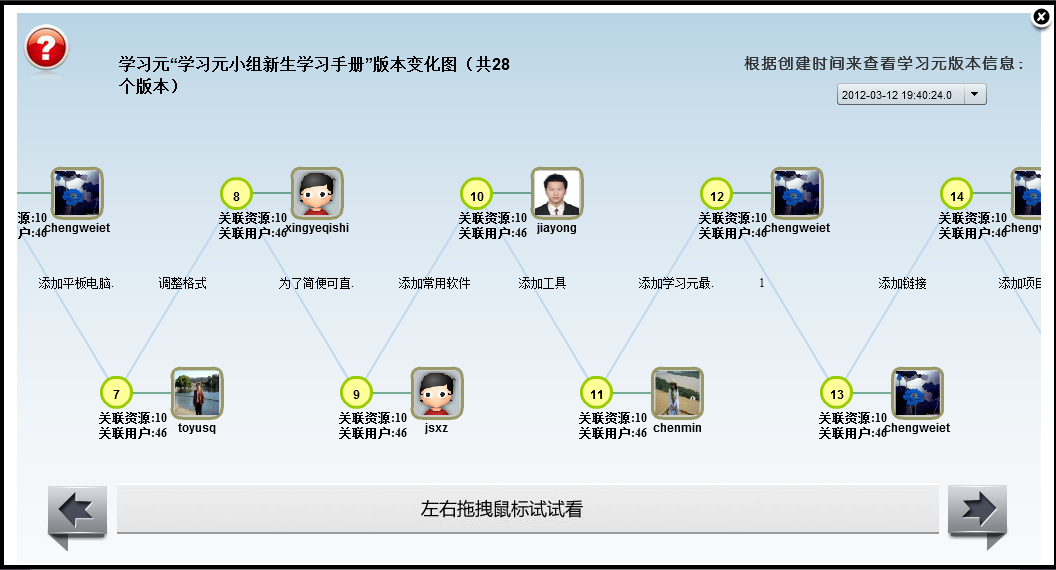 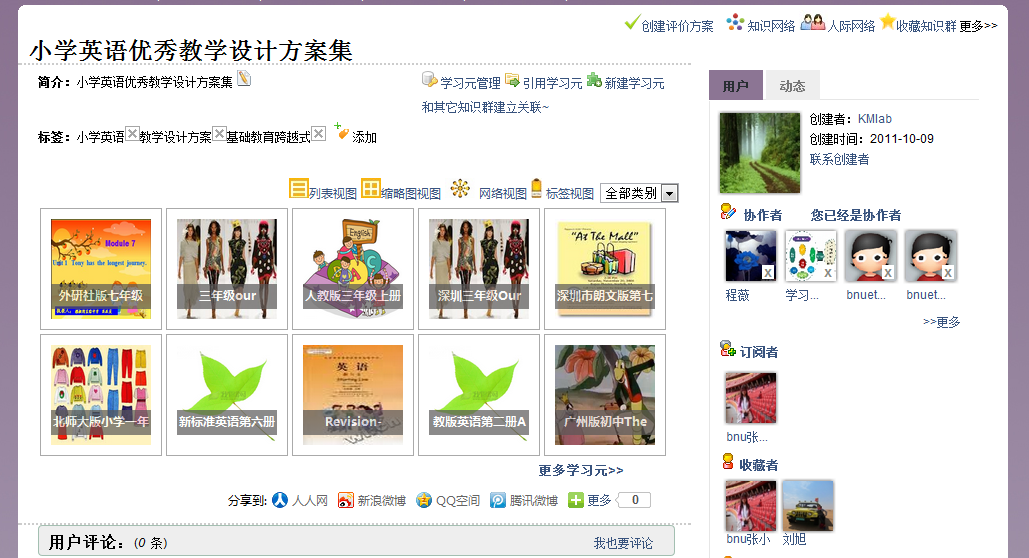 学习元特色功能（其他）
采取过程性评价方式
学习元、知识群与学习社区的互通
及时推送知识发展动态和好友动态
个性化资源推荐与个人知识网络
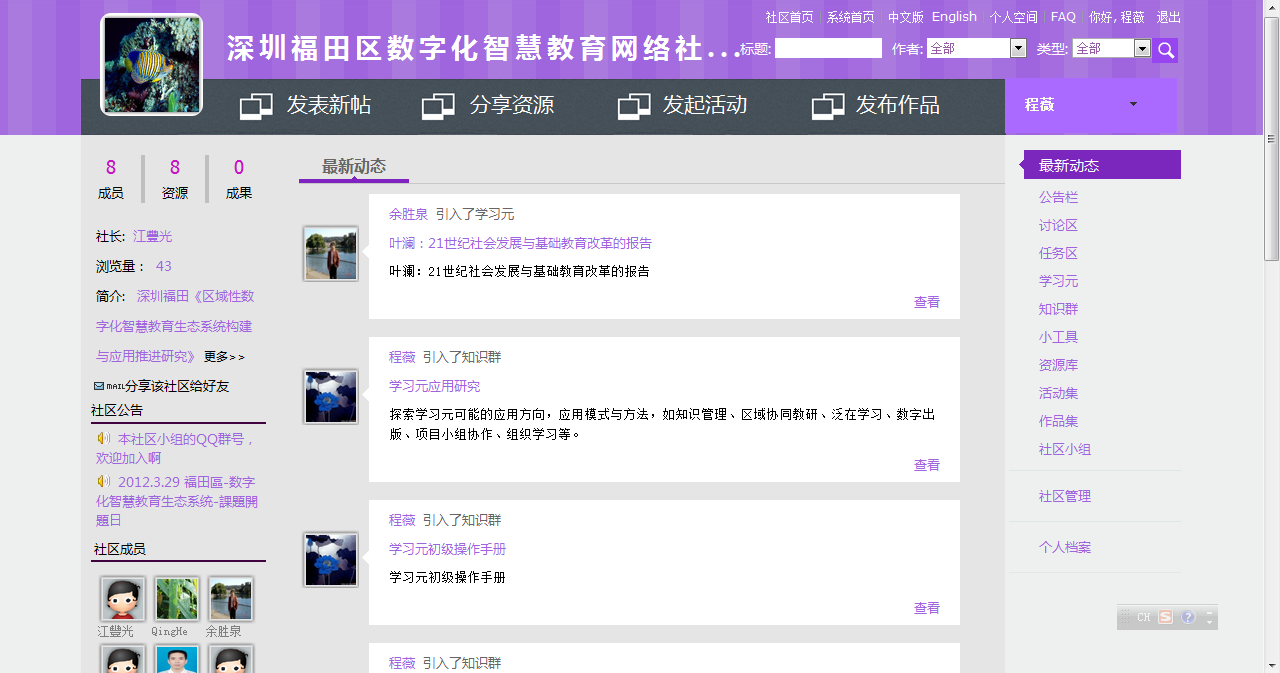 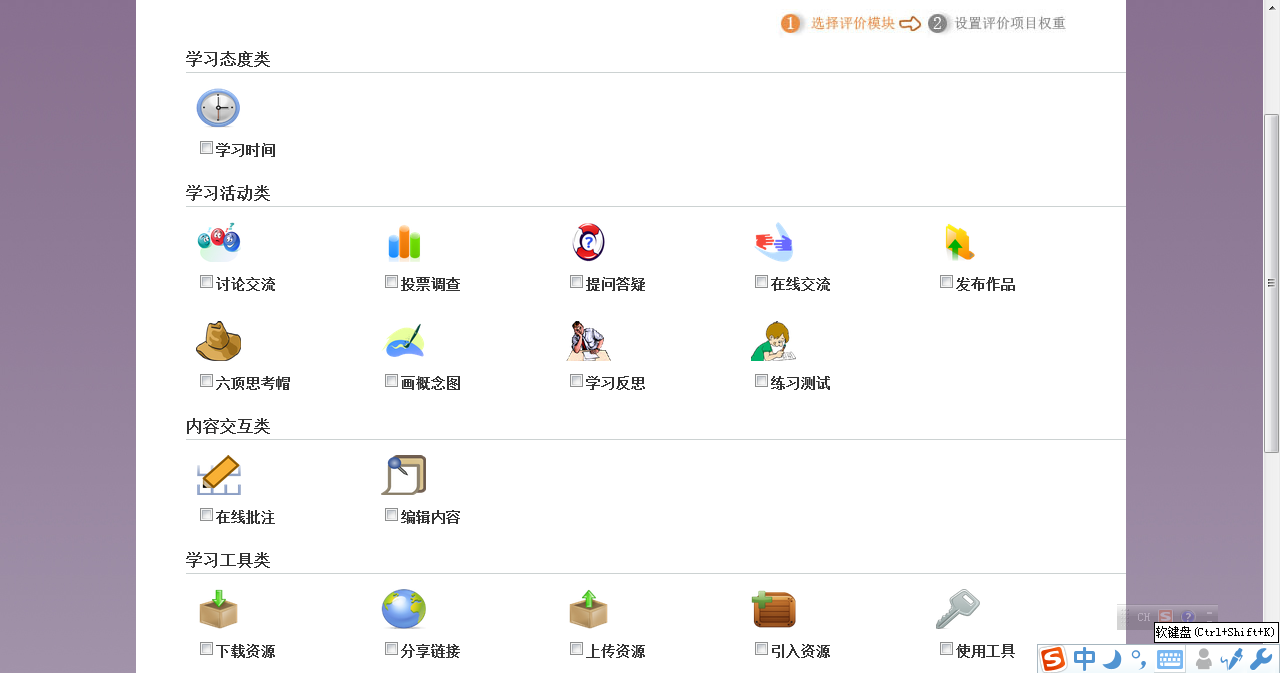 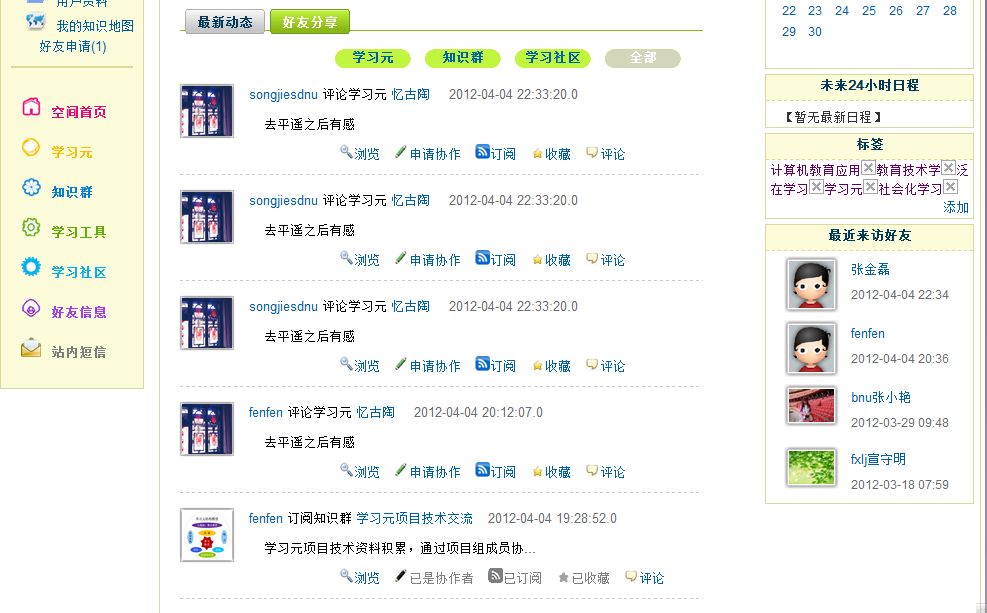 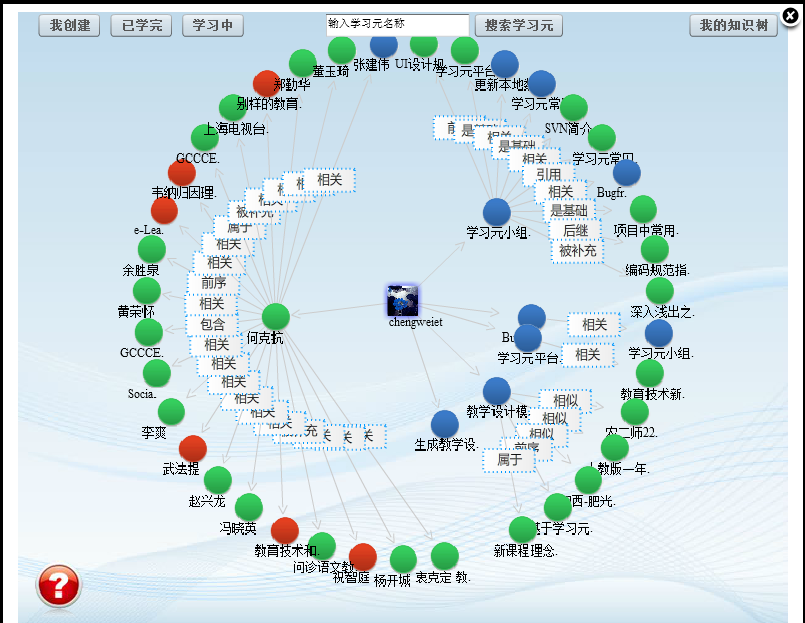 学习元平台各模块关系图
http://lcell.bnu.edu.cn/index.jsp
学习元、知识群与知识云
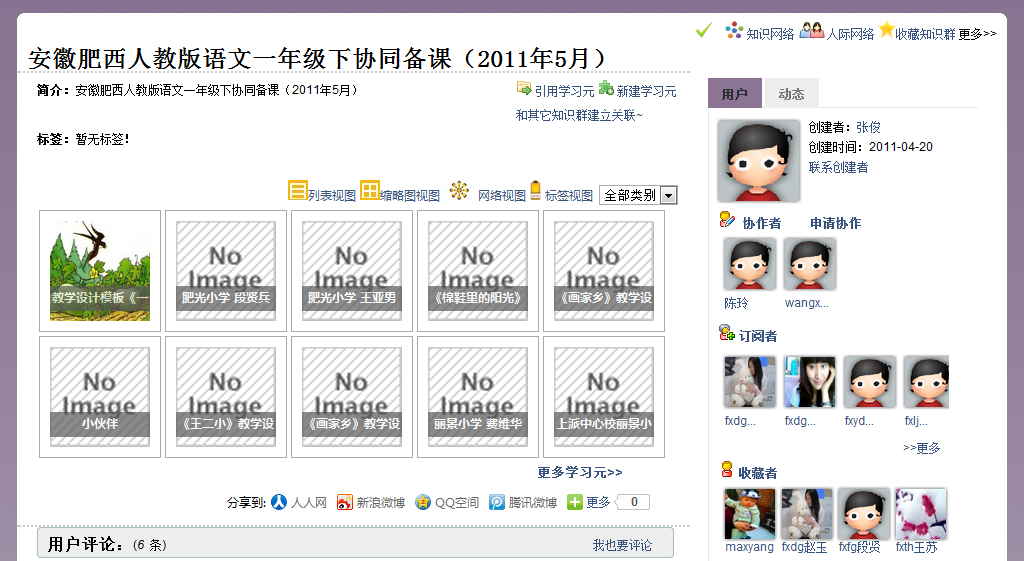 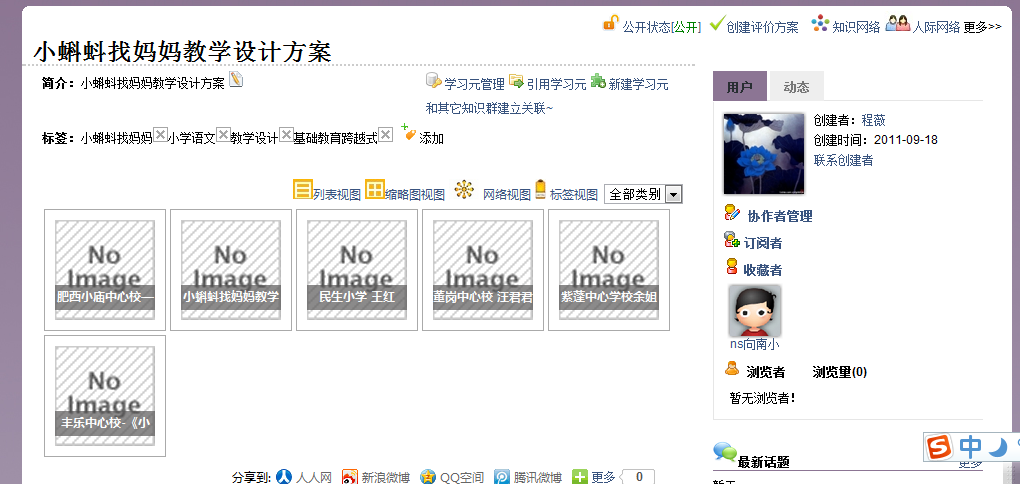 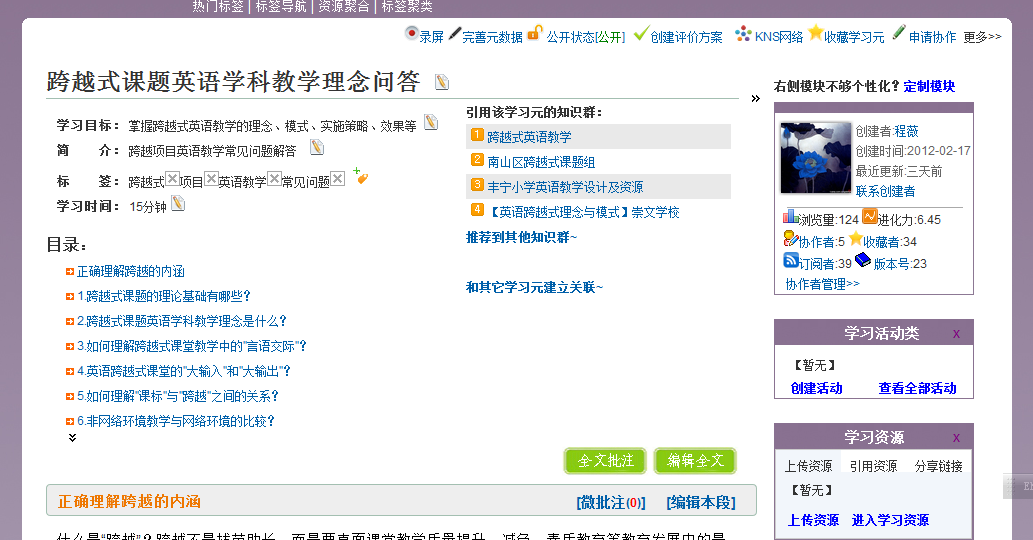 个人空间与学习社区
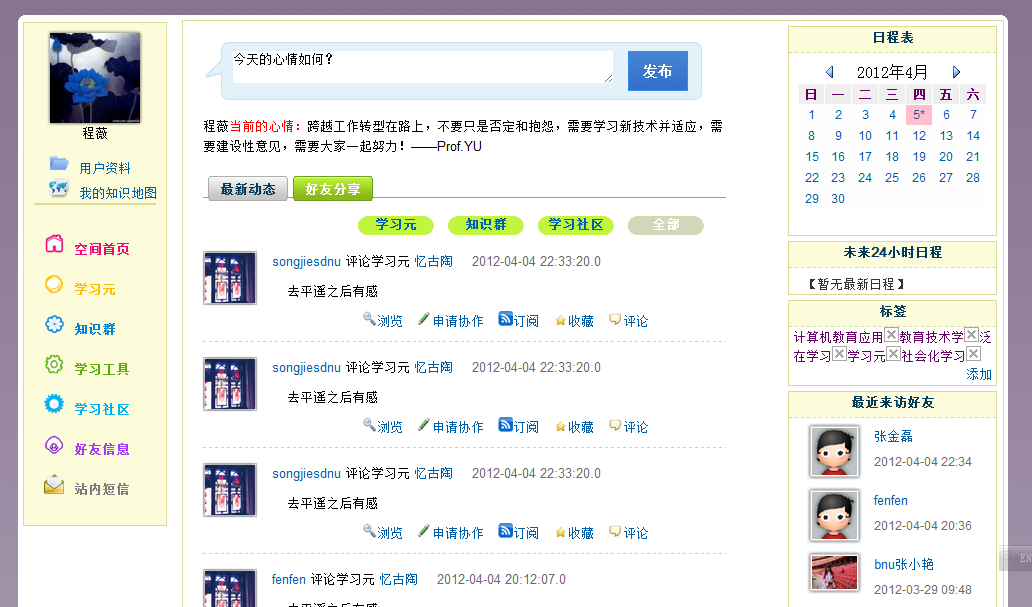 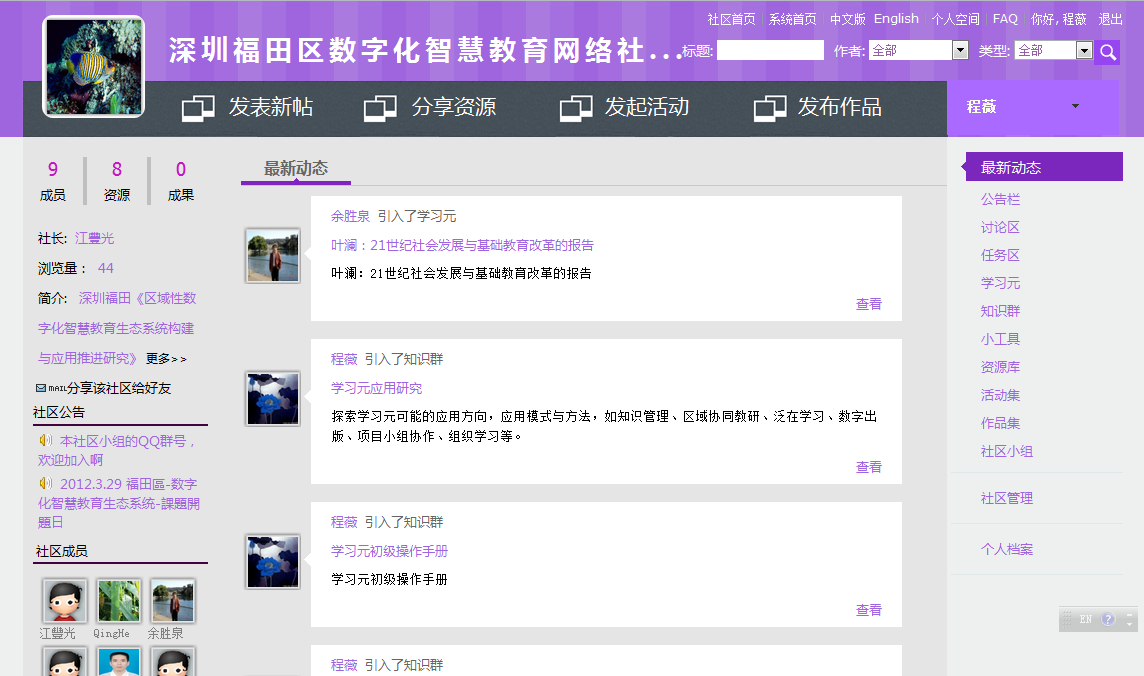 区域教研的背景
课题实验学校分布分散，校际之间学科教师缺乏交流，优质资源难以分享，存在较为严重的“信息孤岛”现象；
区域教育信息化重设备，轻规范，缺乏系统、有效的实施与管理，“人”的主体意识淡薄。
区域协同教研的意义
充分发挥集体智慧，共享优质资源，消除信息孤岛；
促进区域教师教学水平的整体提升；
有助于教研型专家教师的成长；
有利于缩小城乡教育资源的差距，实现教育均衡发展。
区域协同教研的实施模式
协同备课与在线社区相结合
自主建构、同伴交流、小组研讨、区域研讨四种形式
在线交流与面对面交流互为补充
区域协同教研的实施步骤
掌握课题理念，熟悉学习元平台，构建学习共同体
区域协同教研的实施步骤
实验区教师每月提交一篇教学设计方案，课题指导老师进行批改，填写指导意见
区域协同教研的实施步骤
注重内容的联通与分享，及时进行指导与总结，构建个人知识网络
应用情况
2009年1月   学习元理念正式提出，《开放教育研究》连续发表两篇关于理念与运行环境的文章
2010年6月  学习元平台（LCS1.0版本）正式发布
2011年4月  LCS为安徽肥西跨越式实验区的（10所学校，50多名教师）的区域网络教研和教师培训提供服务
2011年5月  LCS为CETV学习超市项目和NEC平板电脑教育应用项目提供项目管理服务
2011年8月 LCS为北京石景山跨越式实验区（5所学校，20多名教师）的区域网络教研和教师培训提供服务
2011年9月 LCS为深圳市南山跨越式实验区(9所学校,60多名教师）的区域网络教研和教师培训提供服务
2011年9月LCS通过中华人民共和国国家版权局的认证，获得计算机软件著作权登记证书(证书号：软著登字号第0327118号)
2011年10月 LCS在mLearn2011国际会议上演示，并召开专门的Workshop讨论LC，引起与会者的极大兴趣和关注
2011年12月，深圳市福田区，新疆跨越式实验区相继开始使用
谢谢您的倾听请多提宝贵意见